ACCOUNTING AND BUSINESS NUMBERS
CLICK TO ADD SUB TITLE
SEP 2024
ABOUT US
LIQUIDITY
Fusce tincidunt dui a augue pellentesque ultrices. Aenean porttitor eu tellus eget aliquet. Nunc fermentum eu lorem maximus congue.
Lorem ipsum dolor sit amet, consectetur adipiscing elit. Suspendisse placerat vestibulum ante at molestie. Morbi tincidunt pellentesque risus, id elementum nibh facilisis a. Aliquam metus mauris, aliquet maximus malesuada non, commodo non nisi.
SPEED
Fusce tincidunt dui a augue pellentesque ultrices. Aenean porttitor eu tellus eget aliquet. Nunc fermentum eu lorem maximus congue.
SECURITY
Fusce tincidunt dui a augue pellentesque ultrices. Aenean porttitor eu tellus eget aliquet. Nunc fermentum eu lorem maximus congue.
DATA FACTS
75 Bn
Fusce tincidunt dui a augue pellentesque ultrices.
175 Bn
Fusce tincidunt dui a augue pellentesque ultrices.
USD 150 Million
Lorem ipsum dolor sit amet, consectetur adipiscing elit. Vestibulum tristique nunc et consectetur ornare. Orci varius natoque penatibus et magnis dis parturient montes, nascetur ridiculus mus.
10 Bn
Fusce tincidunt dui a augue pellentesque ultrices.
480 Bn
Fusce tincidunt dui a augue pellentesque ultrices.
USD 150 Million
Lorem ipsum dolor sit amet, consectetur adipiscing elit. Vestibulum tristique nunc et consectetur ornare. Orci varius natoque penatibus et magnis dis parturient montes, nascetur ridiculus mus.
5 Bn
Fusce tincidunt dui a augue pellentesque ultrices.
MARKET GROWTH
Fusce tincidunt dui a augue pellentesque ultrices. Aenean porttitor eu tellus eget aliquet. Nunc fermentum eu lorem maximus congue. Ut risus purus, faucibus vel pellentesque tristique, auctor quis tortor.
Lorem ipsum dolor sit amet, consectetur adipiscing elit
42%
Lorem ipsum
$70B
Lorem ipsum
22%
CORE TEAM
LOREM IPSUM
 CEO
LOREM IPSUM
 CEO
LOREM IPSUM
 CEO
Lorem ipsum dolor sit amet, consectetur adipiscing elit. Aenean elementum tellus quis tincidunt sollicitudin. Fusce ullamcorper libero at leo dapibus, nec dapibus massa facilisis. Suspendisse eget arcu non lectus tincidunt efficitur. Aliquam commodo volutpat fermentum. Quisque nec metus a nisl condimentum pulvinar nec non metus. Fusce et venenatis lacus. Vestibulum ultricies diam nec metus dignissim aliquet. Maecenas vel commodo nisl. Sed nec sem a massa faucibus finibus ac in velit.
Lorem ipsum dolor sit amet, consectetur adipiscing elit. Aenean elementum tellus quis tincidunt sollicitudin. Fusce ullamcorper libero at leo dapibus, nec dapibus massa facilisis. Suspendisse eget arcu non lectus tincidunt efficitur. Aliquam commodo volutpat fermentum. Quisque nec metus a nisl condimentum pulvinar nec non metus. Fusce et venenatis lacus. Vestibulum ultricies diam nec metus dignissim aliquet. Maecenas vel commodo nisl. Sed nec sem a massa faucibus finibus ac in velit.
Lorem ipsum dolor sit amet, consectetur adipiscing elit. Aenean elementum tellus quis tincidunt sollicitudin. Fusce ullamcorper libero at leo dapibus, nec dapibus massa facilisis. Suspendisse eget arcu non lectus tincidunt efficitur. Aliquam commodo volutpat fermentum. Quisque nec metus a nisl condimentum pulvinar nec non metus. Fusce et venenatis lacus. Vestibulum ultricies diam nec metus dignissim aliquet. Maecenas vel commodo nisl. Sed nec sem a massa faucibus finibus ac in velit.
WHAT WESOLVE
LOREM IPSUM DOLOR SIT AMET, CONSECTETUR ADIPISCING ELIT. AENEAN ELEMENTUM TELLUS QUIS TINCIDUNT SOLLICITUDIN. FUSCE ULLAMCORPER LIBERO AT LEO DAPIBUS, NEC DAPIBUS MASSA FACILISIS. SUSPENDISSE EGET ARCU NON LECTUS TINCIDUNT EFFICITUR.
AENEAN EUISMOD EROS EU
Duis ligula nisl, rhoncus vel elit ut, blandit egestas purus. Mauris convallis nibh a vehicula sollicitudin. Mauris pulvinar interdum enim. Nulla at consectetur augue. Sed sed convallis dolor. In hac habitasse platea dictumst.
AENEAN EUISMOD EROS EU
Duis ligula nisl, rhoncus vel elit ut, blandit egestas purus. Mauris convallis nibh a vehicula sollicitudin. Mauris pulvinar interdum enim. Nulla at consectetur augue. Sed sed convallis dolor. In hac habitasse platea dictumst.
USERS UTILITY
PRODUCTIVITY
COST SAVINGS
Lorem ipsum dolor sit amet, consectetur adipiscing elit. Aenean elementum tellus quis tincidunt sollicitudin. Fusce ullamcorper libero at leo dapibus, nec dapibus massa facilisis. Suspendisse eget arcu non lectus tincidunt efficitur.
Lorem ipsum dolor sit amet, consectetur adipiscing elit. Aenean elementum tellus quis tincidunt sollicitudin. Fusce ullamcorper libero at leo dapibus, nec dapibus massa facilisis. Suspendisse eget arcu non lectus tincidunt efficitur.
SAFETY
INNOVATION
Lorem ipsum dolor sit amet, consectetur adipiscing elit. Aenean elementum tellus quis tincidunt sollicitudin. Fusce ullamcorper libero at leo dapibus, nec dapibus massa facilisis. Suspendisse eget arcu non lectus tincidunt efficitur.
Lorem ipsum dolor sit amet, consectetur adipiscing elit. Aenean elementum tellus quis tincidunt sollicitudin. Fusce ullamcorper libero at leo dapibus, nec dapibus massa facilisis. Suspendisse eget arcu non lectus tincidunt efficitur.
CRYPTOCURRENCY EXCHANGES BASED VOLUME IN THE WORLD
Fusce tincidunt dui a augue pellentesque ultrices. Aenean porttitor eu tellus eget aliquet. Nunc fermentum eu lorem maximus congue. Ut risus purus, faucibus vel pellentesque tristique, auctor quis tortor.
Nulla sit amet lacinia turpis
Lorem ipsum dolor sit amet
Morbi efficitur tincidunt lacus
Lectus risus bibendum metus
In tellus elit
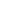 Nulla semper
HOW CRYPTO CURRENCY AND BLOCKCHAIN ARE HELPING
KEY TAKEAWAYS
Lorem ipsum dolor sit amet, consectetur adipiscing elit. Nunc dolor leo, tempus et ornare id, tristique in augue. Pellentesque eu sem neque. Suspendisse interdum, velit vitae scelerisque vulputate
Lorem ipsum dolor sit amet, consectetur adipiscing elit. Nunc dolor leo, tempus et ornare id, tristique in augue. Pellentesque eu sem neque. Suspendisse interdum, velit vitae scelerisque vulputate
Lorem ipsum dolor sit amet, consectetur adipiscing elit. Nunc dolor leo, tempus et ornare id, tristique in augue. Pellentesque eu sem neque. Suspendisse interdum, velit vitae scelerisque vulputate
Lorem ipsum dolor sit amet, consectetur adipiscing elit. Nunc dolor leo, tempus et ornare id, tristique in augue. Pellentesque eu sem neque. Suspendisse interdum, velit vitae scelerisque vulputate
THANK YOU